Welcome
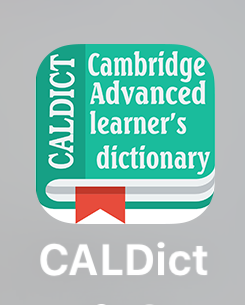 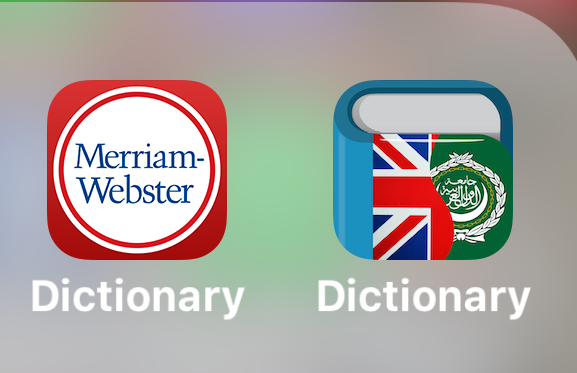 Introduction to the Book
Course Name: Morphology 
 Course Text Book: An Introductory English Grammar
Authors: Norman C. Stageberg
Publishing Year: © 1981
Description
	This course introduces students to the study of word structure. 
	Topics to be covered are basic concepts in morphology, derivational and inflectional morphology and parts of speech
Course Requirements
	At the end of the course, students will have practical skills and knowledge relating to words and word formation.
This course requires active participation.
	
	Students will read the assigned chapters during the class. They will answer the practice exercises related to what they have read.